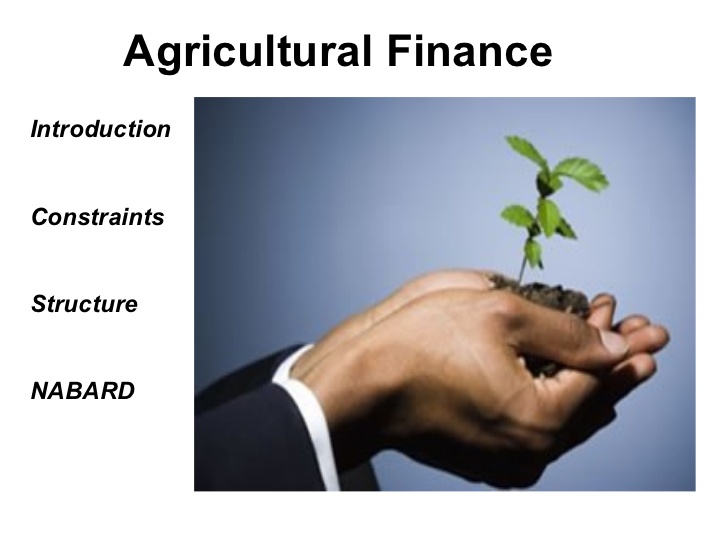 Agricultural Finance and CooperativesIntroduction
Session : one
Introduction
 Meaning of Agricultural finance 
Classification of Finance 
Sources of Agricultural Finance 
Agency wise credit flow to Agriculture in India 
Weaknesses in Rural credit structure Suggestions for improving Rural credit system
Introduction:
Professional moneylenders were the only source of credit to agriculture till 1935 
 They use to charge unduly high rates of interest and follow serious practices while giving loans and recovering from borrowers 
As a result, farmers were heavily burdened with debts and many of them perpetuated debts 
With the passing of Reserve Bank of India Act 1934, District Central Co-op. Banks Act and Land Development Banks Act, leading to improvements in agricultural credit
Agricultural finance generally means studying, examining and analyzing the financial aspects pertaining to farm business, which is the core sector of India.        
 The financial aspects include money matters relating to production of agricultural   products and their disposal.
“Agricultural finance is the study of financing and liquidity services credit provides to farm borrowers. It is also considered as the study of those financial intermediaries who provide loan funds to agriculture and the financial markets in which these intermediaries obtain their loan able funds
Significance of Agricultural Finance: 
 Agri- finance assumes vital and significant importance in the agro – socio – economic development of the country both at macro and micro level.  
 It is playing a catalytic role in strengthening the farm business and augmenting the productivity of scarce resources. When newly developed potential seeds are combined with purchased inputs like fertilizers & plant protection chemicals in appropriate / requisite proportions will result in higher productivity.  
 3) Use of new technological inputs purchased through farm finance helps to increase the agricultural productivity.
Accretion to in farm assets and farm supporting infrastructure  provided by large scale financial investment activities results in increased farm income levels leading to increased standard of living of rural masses. 
 Farm finance can also reduce the regional economic imbalances and is equally good at reducing the inter–farm asset and wealth variations. 
 Farm finance is like a lever with both forward and backward linkages to the economic development at micro and macro level. 
  As Indian agriculture is still  traditional and subsistence in nature, agricultural finance is needed to create the supporting infrastructure for adoption of new technology
Classification of Finance :
Time
Purpose
Security
Lenders
Borrowers
Scope:
 Agricultural finance deals
Macro finance : deals with different sources of raising funds, lending procedures, rules, regulations, monitoring & controlling procedures of different argil. institutions towards funding for agriculture & allied activities. 
Micro finance : deals with the financial management of the individual farm business
Importance 
The agro-socio-economic development of the country both at micro / individual level & at macro / aggregate level 
 Higher productivity of resources 
 Increased farm income level 
 Reduction in regional economic imbalances 
 Strengthening and development of both input & output market
Role of Agriculture in Indian Economy
INTRODUCTION 
Agriculture is the backbone of Indian economy. Agriculture is the most important occupation for most of the Indian families. In India, agriculture contributes about 16% of total GDP & 10% of total exports. About 75% people are living in rural areas and are still dependent on Agriculture.
Agriculture is the most important sector of Indian Economy. Indian agriculture sector accounts for 18 per cent of India's gross domestic product (GDP) and provides employment to 50% of the countries workforce. India is the world's largest producer of pulses, rice, wheat, spices and spice products
Indian agriculture is plagued by several problems; some of them are natural and some others are manmade.
Small and fragmented land-holdings
Seeds: ...
Manures, Fertilizers and Biocides
Irrigation
Lack of mechanization
Soil erosion
Agricultural Marketing
Inadequate storage facilities
Importance of Agriculture in Indian Economy
 Agricultural influence on national income
Agriculture plays vital role in generating employment
Agriculture makes provision for food for the ever increasing population
Contribution to capital formation
Supply of raw material to agro-based industries 
Market for industrial products
Influence on internal and external trade and commerce
Contribution in government budget